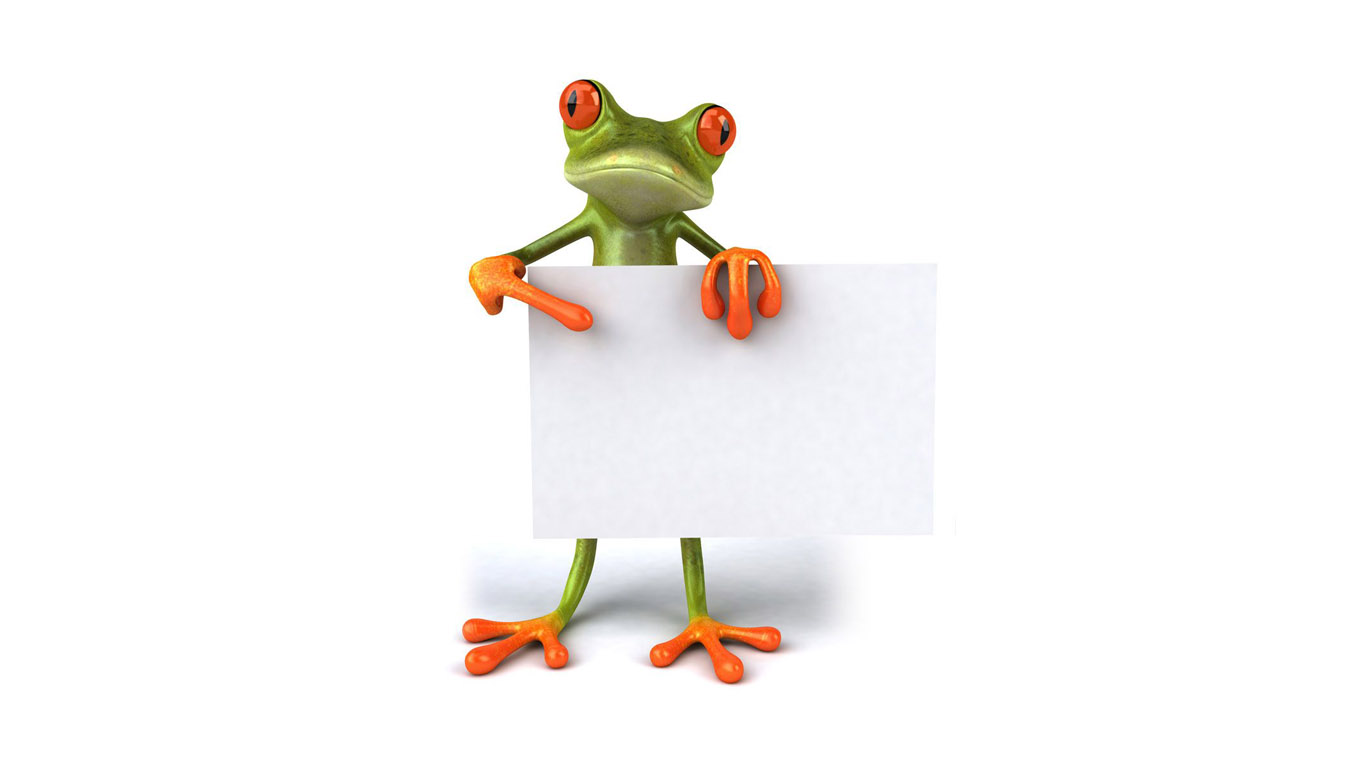 PENANGANAN JENIS PABK di sekolah terpadu/inklusi
OLEH: Adi Apriadi Adiansha
Ayo nonton...
..\..\MK PABK\materi MK\tuna rungu\tunarungu2\The Power of Words - A very inspirational video.mp4
..\..\MK PABK\materi MK\ABK-cerdas dan berbakat\Gayatri Wailissa, Gadis 16 Th Mahir 13 Bahasa Asing Di Kick Andy.mp4
..\..\MK PABK\materi MK\anak autis\CIRI CIRI ANAK AUTIS.mp4
..\..\MK PABK\materi MK\tuna rungu\tunarungu2\Inspirasi Helen Keller - gadis buta tuna rungu penuh motivasi yang menggemparkan Dunia.mp4
..\..\MK PABK\materi MK\ABK-cerdas dan berbakat\Video Renungan   Anak akan meniru perilaku orang tuanya « STORYZA   blog.mp4
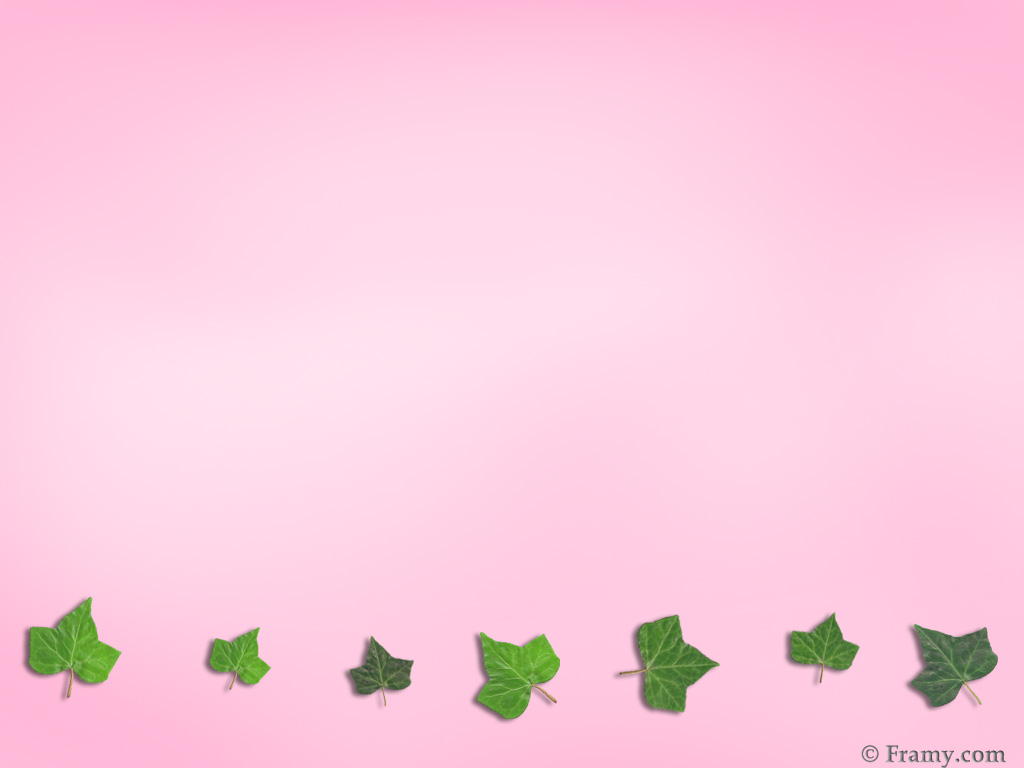 Penanganan/layanan di sekolah biasa
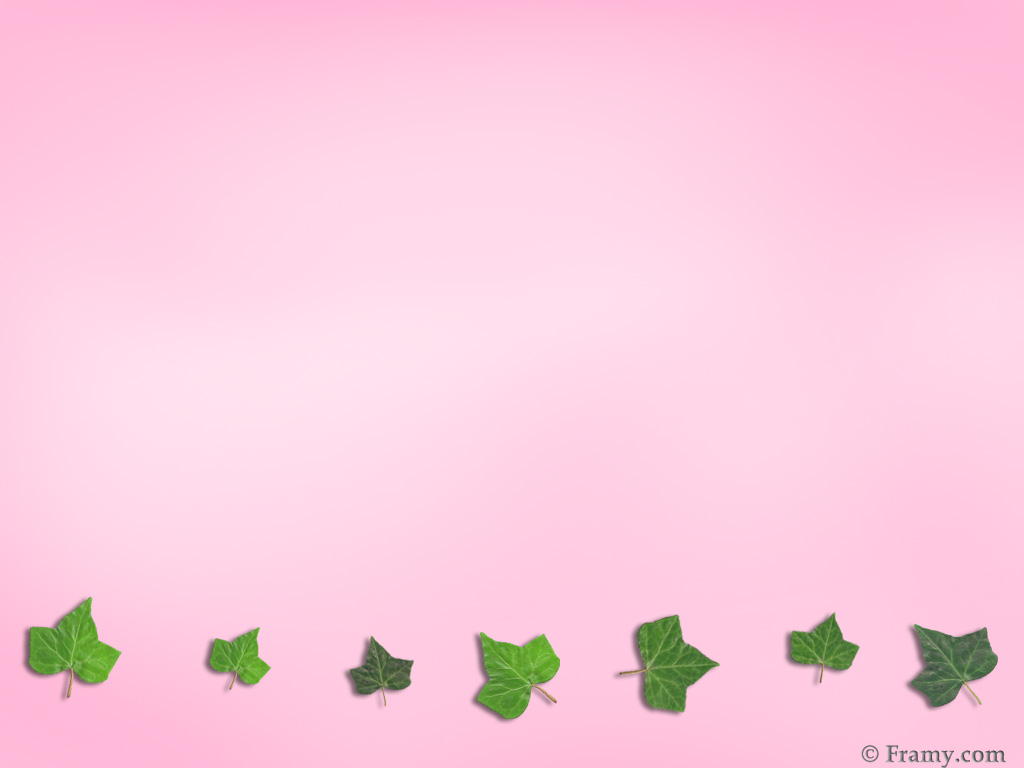 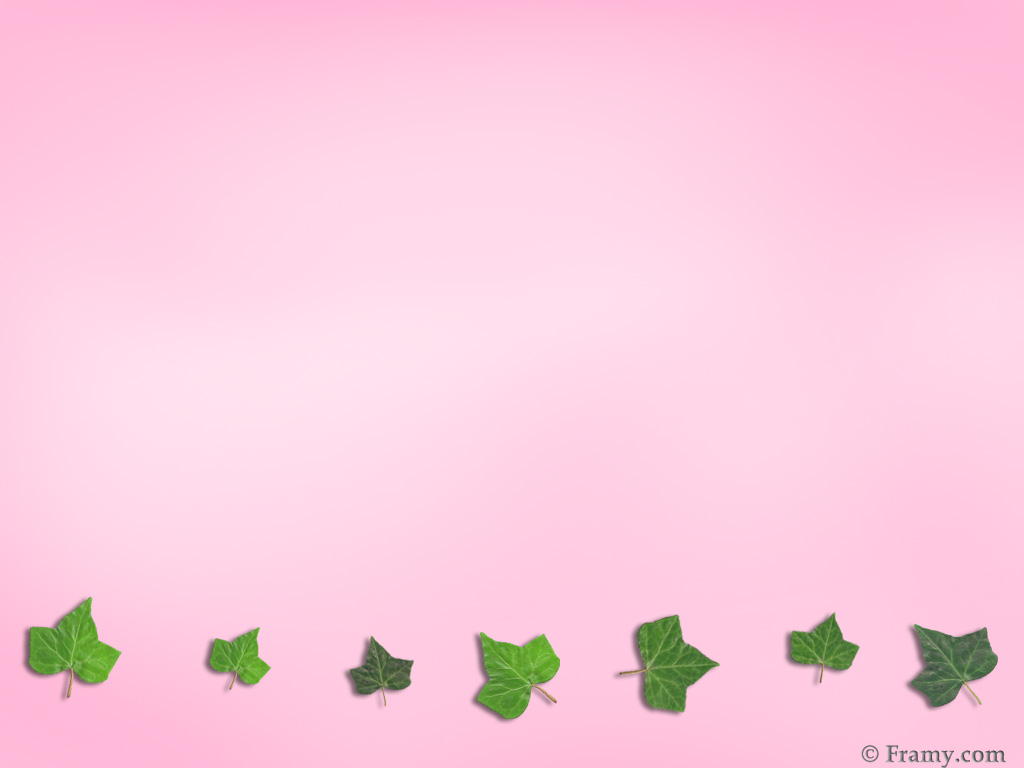 Sekolah biasa dgn guru konsultan
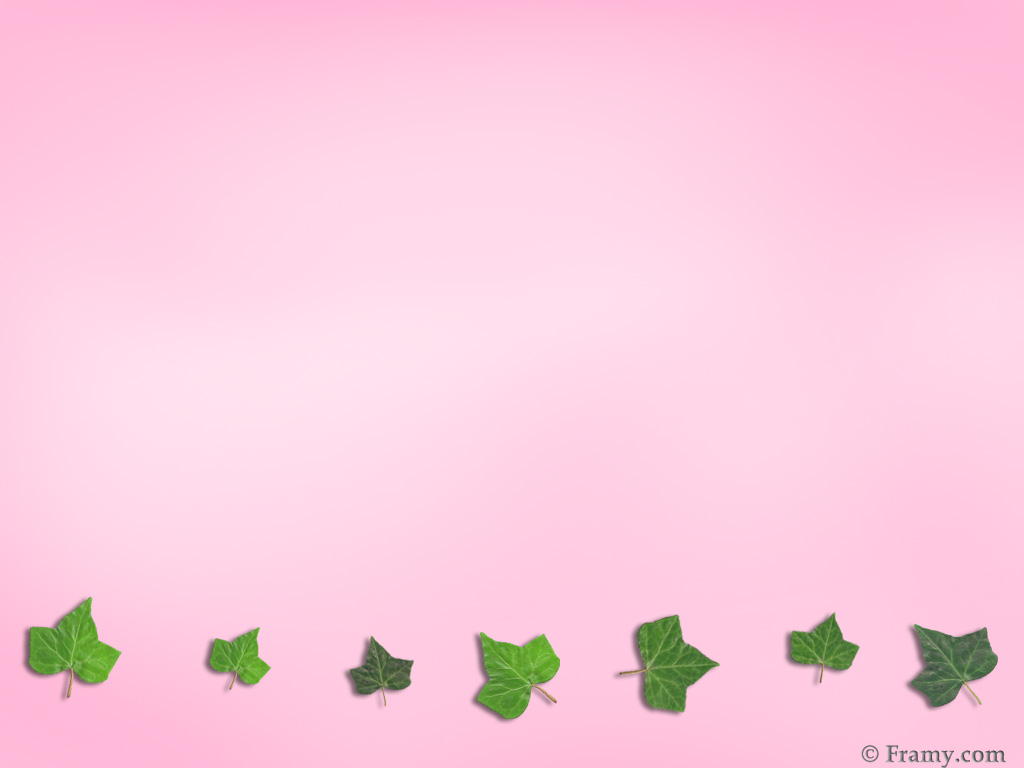 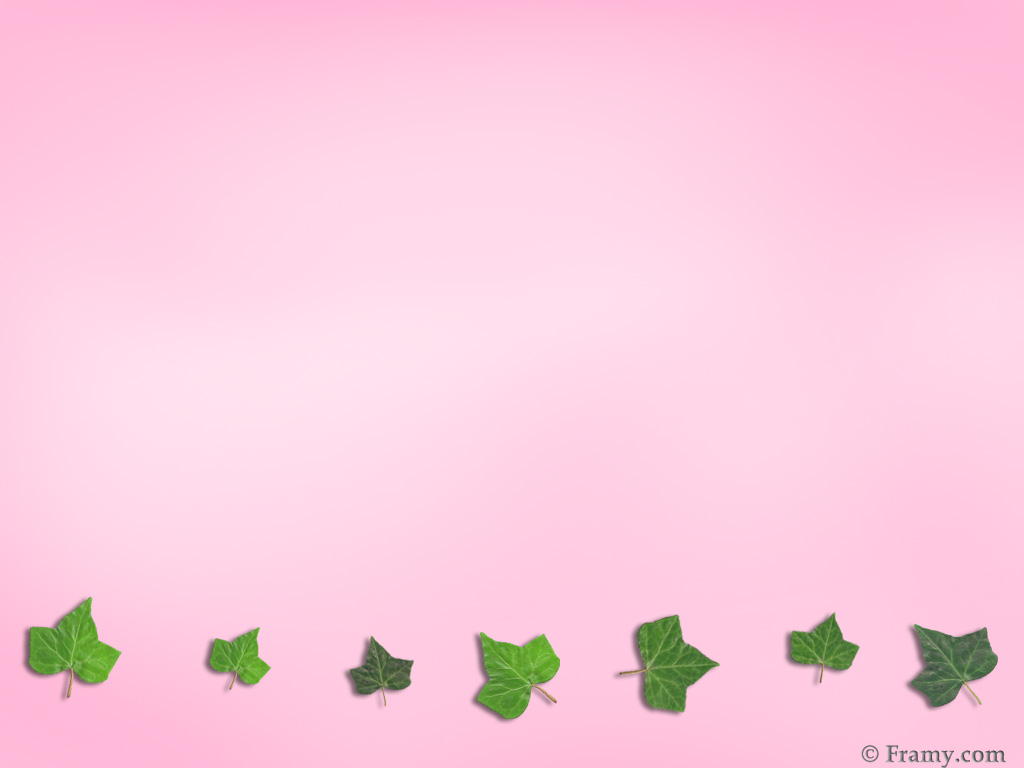 Model ruang sumber
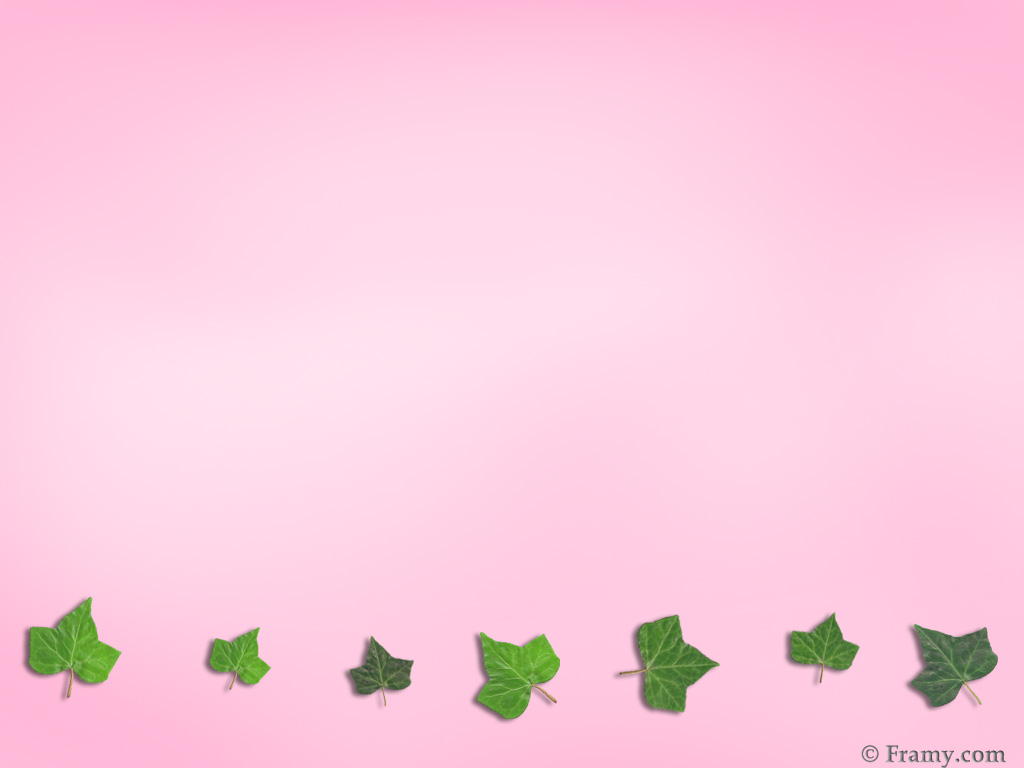 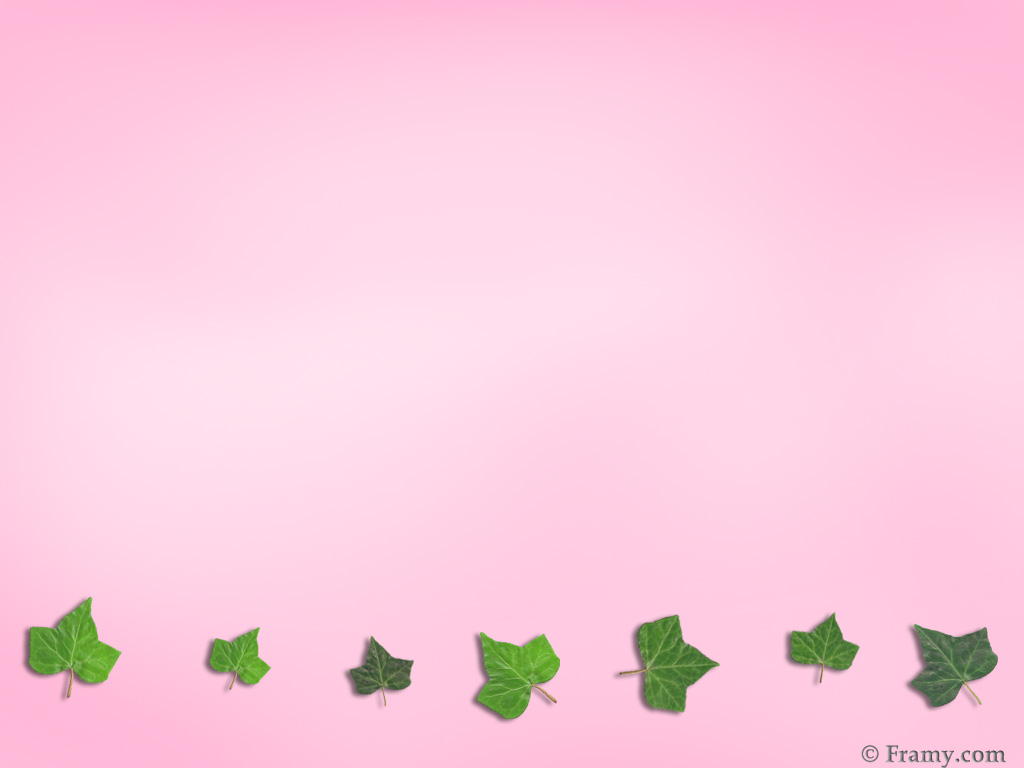 Model kelas khusus
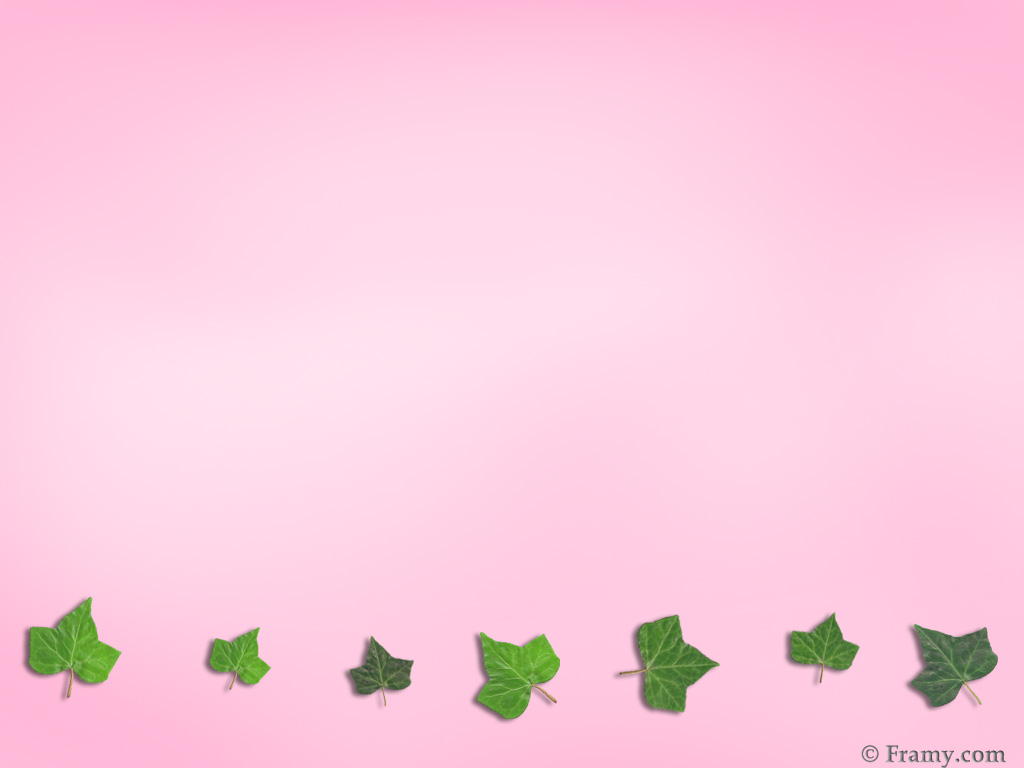 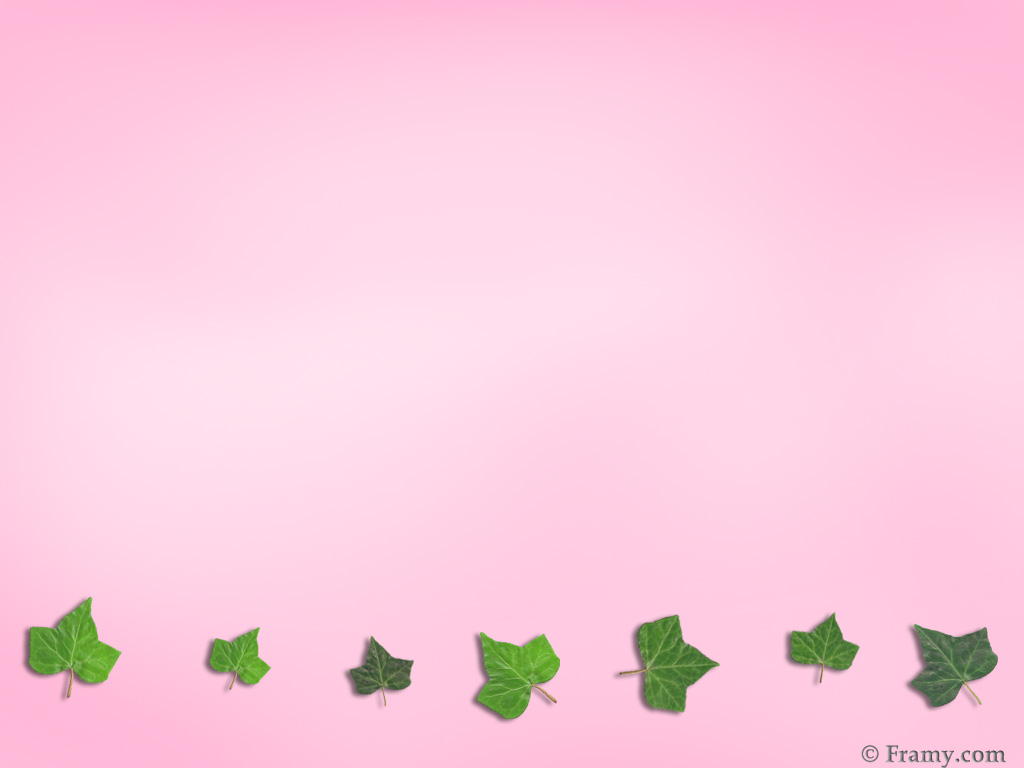 Model sekolah khusus siang hari
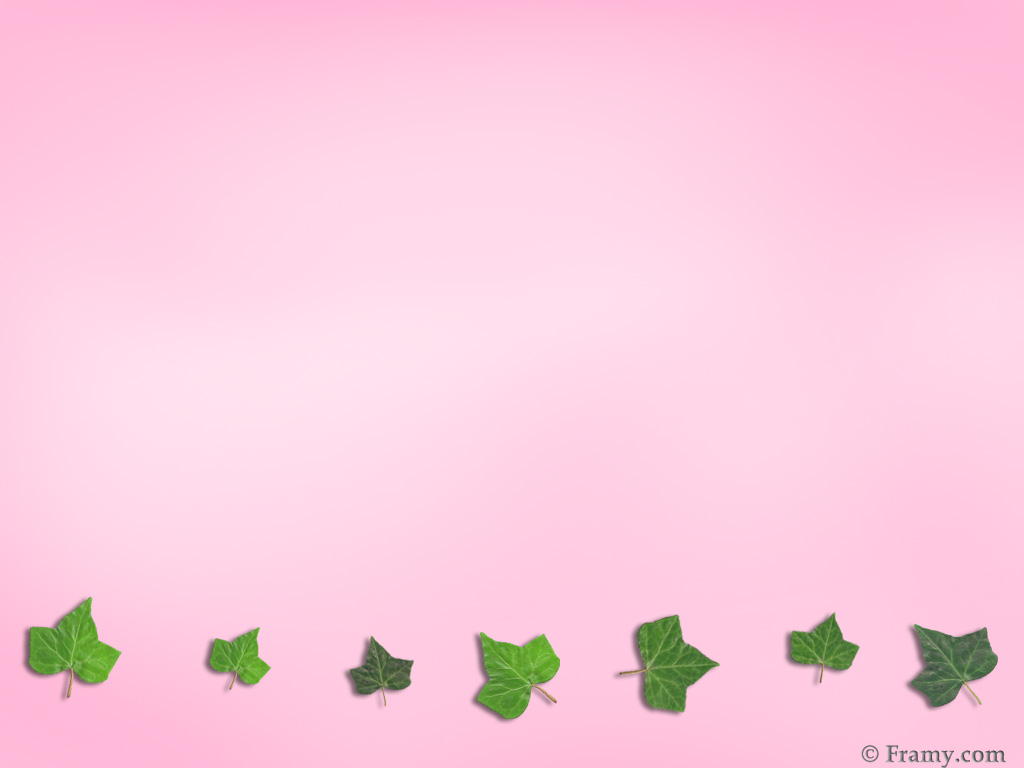 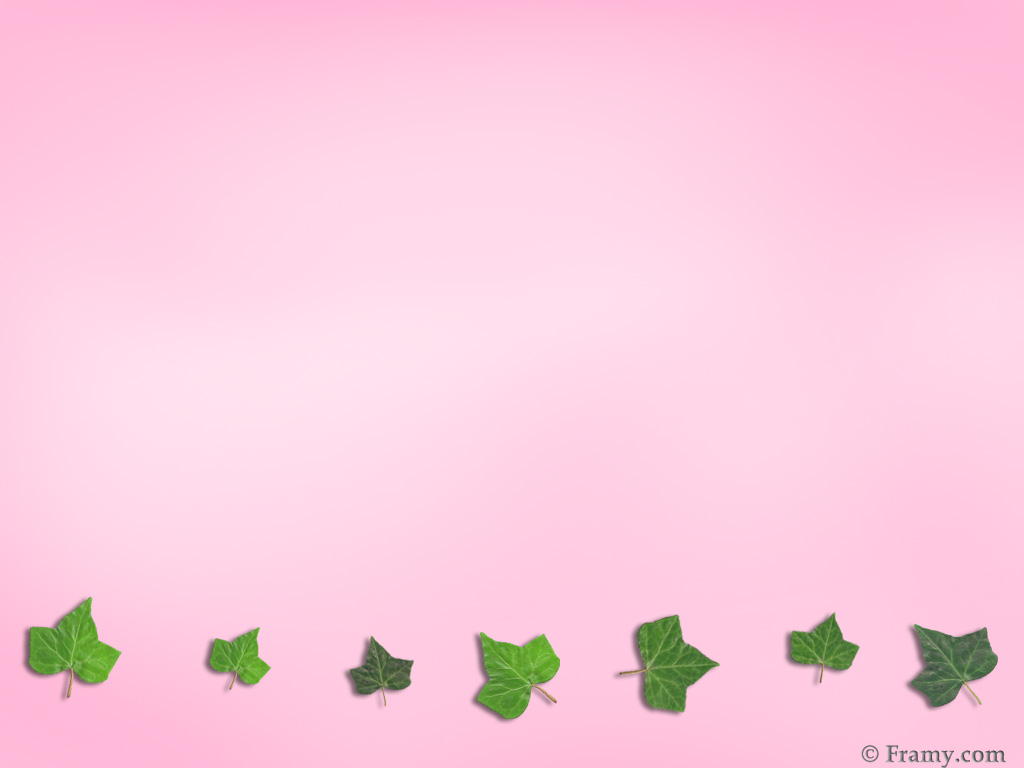 Model sekolah dlm panti asuhan/RS
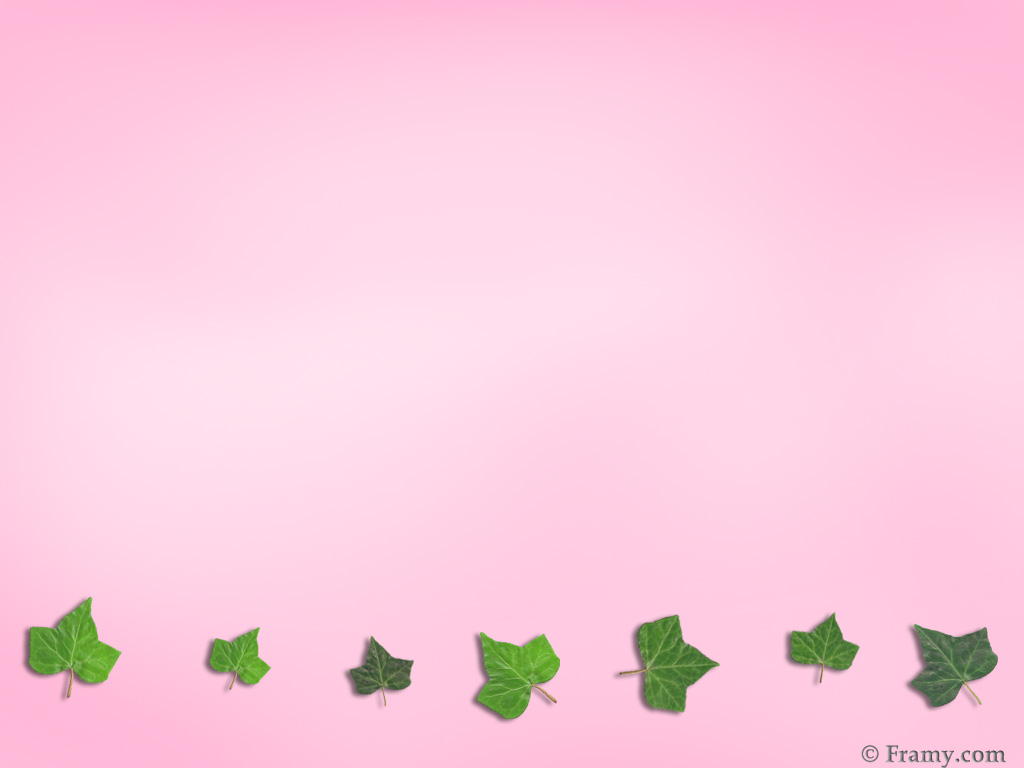 Pendekatan Kolaboratif dlm pelayanan ABK
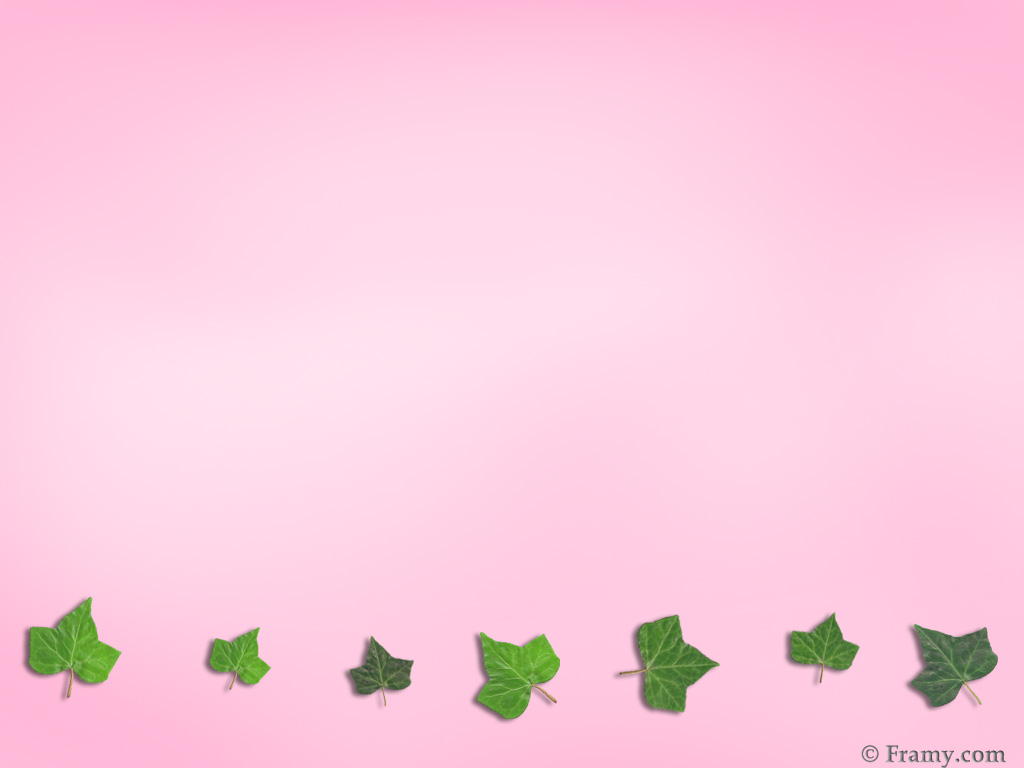 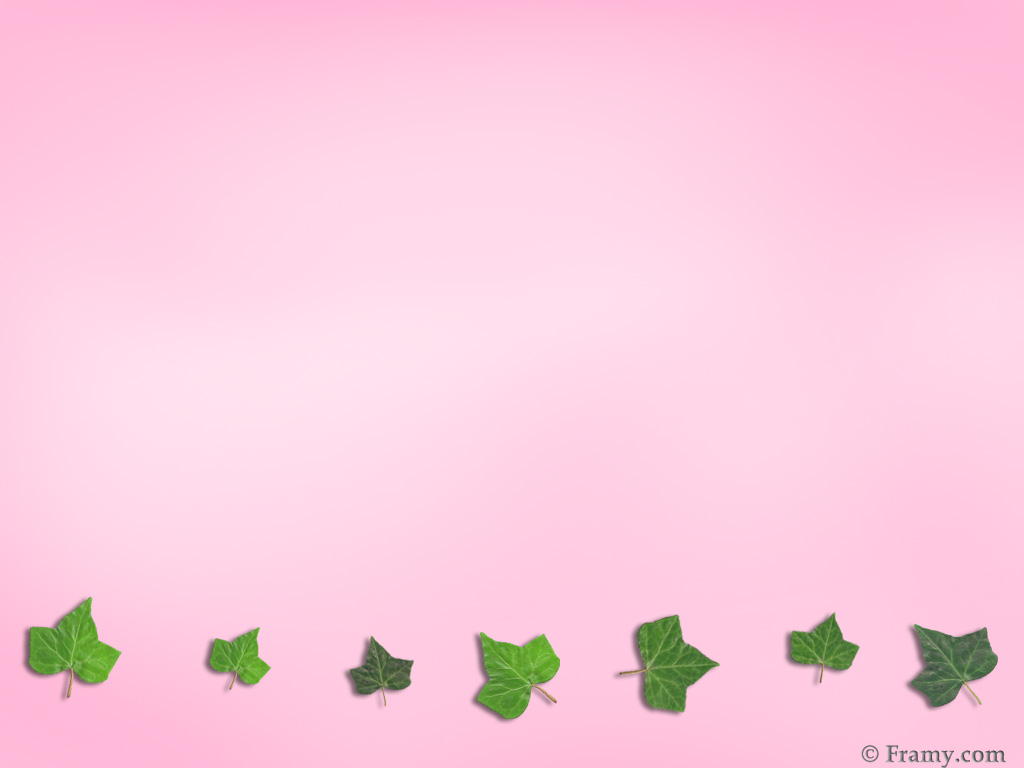 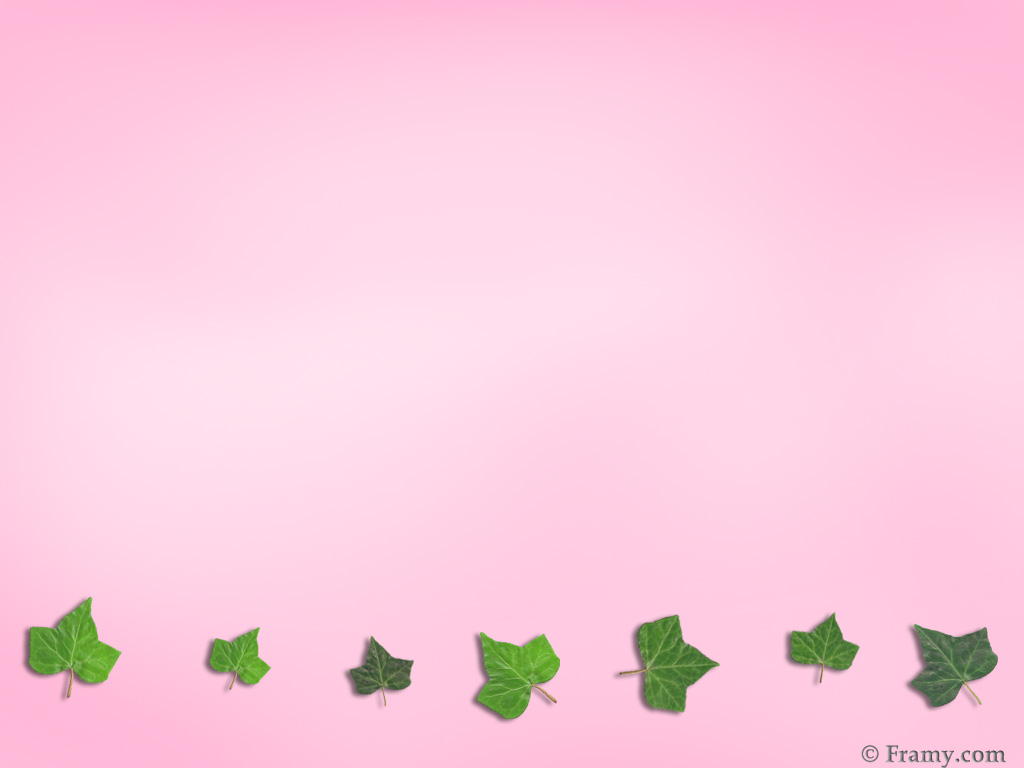 Guru diharapkan melakukan hal2 berikut thd orgtua siswa;
memberikan supervisi kpd orgtua yg ingin membantu guru dlm pendidikan anaknya
 menilai kemajuan siswa, serta melaporkan & menginterpretasikan hasil penilaian tsb kpd orgtua siswa 
Bekerja sama dgn orangtua siswa dlm membuat perencanaan & mengambil keputusan yg berkaitan dgn kebijakan & penyelengaraan sekolah
 Berkonsultasi dgn orgtua siswa ttg situasi sekolah & situasi rmh yg mungkin mempengaruhi anak
 jika dianggap perlu & tepat, guru bertindak sbg orgtua thd siswa asuhannya
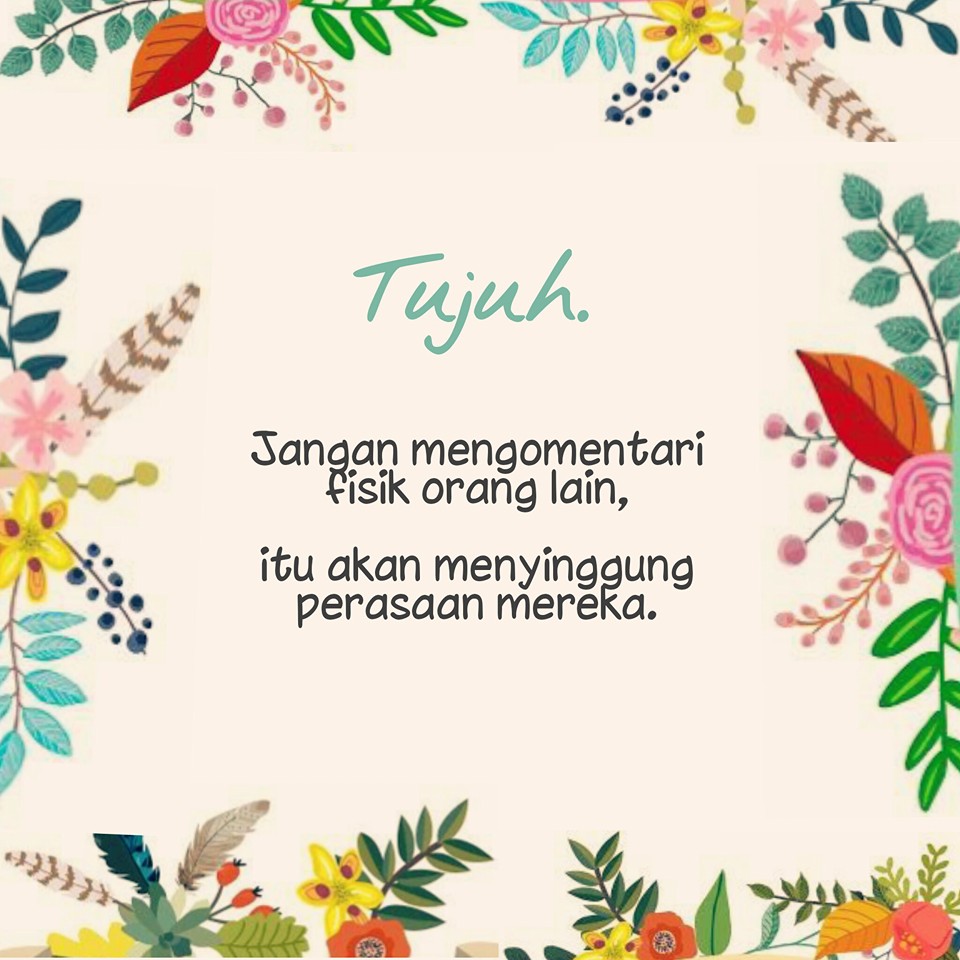 “ siapa aku” (mahasiswa menginterpretasikan dirinya/minimal 9 hal/jawaban yang tidak boleh diketahui oleh temannya)
Wassalam...Sekian dan terima kasih...
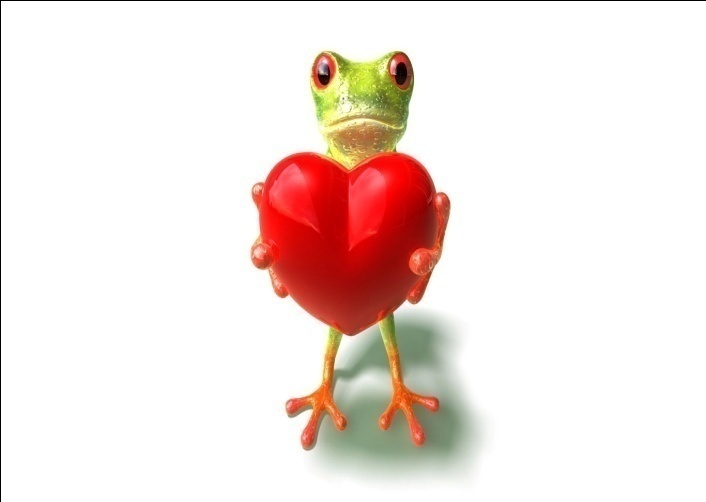